LES 18 & 19NOVEMBRE 2023
Bienvenue aux petits déjeuners Oxfam !
VOTRE LIEUadresse ici
INSCRIPTIONSvos informations ici
É.R. :Sabine Clausse, Rue Provinciale 285 - 1301 Bierges
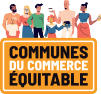 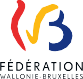 FAIR
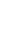 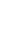 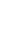 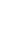 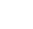 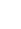 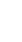 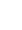 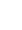 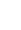 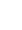 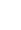 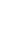 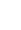